Choosing the right one
Present perfect
Read – read – read
He has read a book.
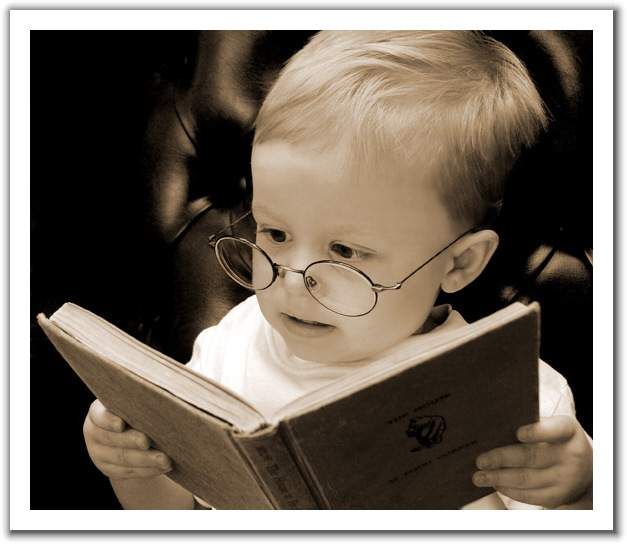 What have they done?
[Speaker Notes: NOTE: To change images on this slide, select a picture and delete it. Then click the Insert Picture icon
in the placeholder to insert your own image.]
Do – did – done 
She has done it
Blow – blew – blown
She/he has blown a balloon.
Eat – ate – eaten
She has eaten an ice cream.
[Speaker Notes: NOTE: To change images on this slide, select a picture and delete it. Then click the Insert Picture icon
in the placeholder to insert your own image.]
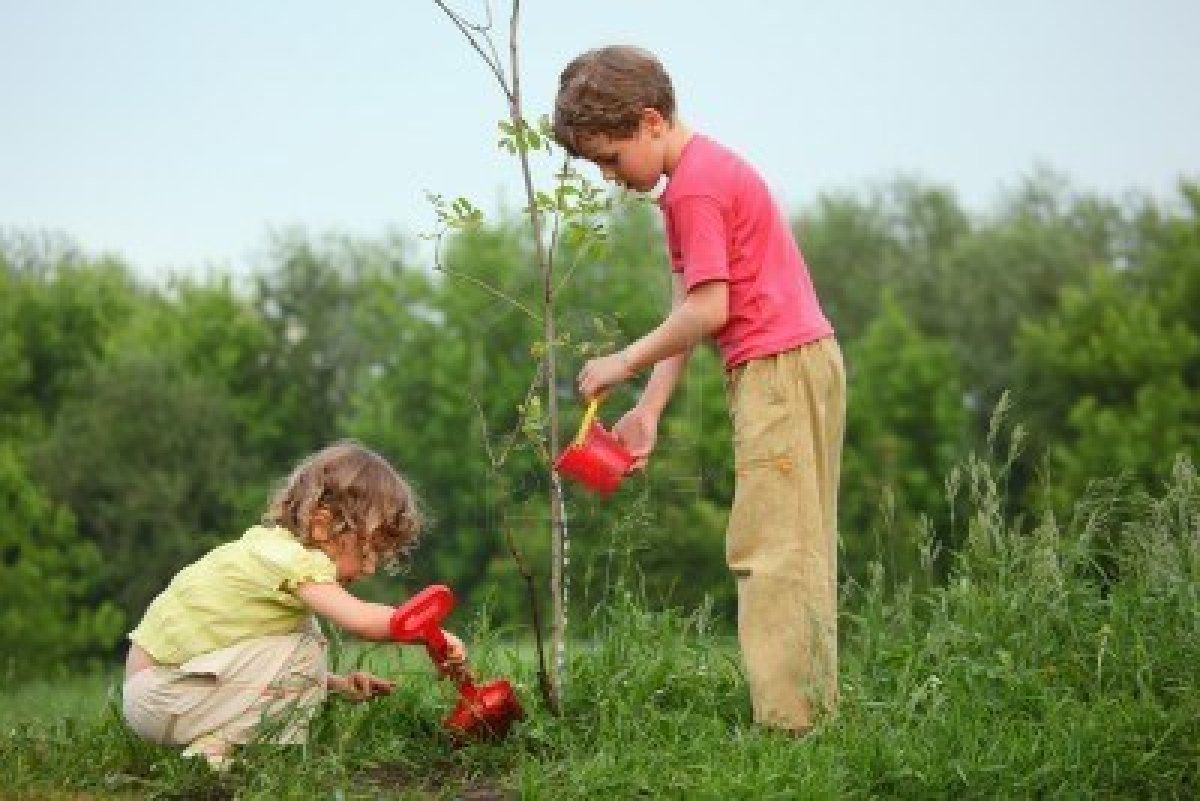 Plant – planted – planted
They have planted a tree.
Take – took – taken
She has taken some photos.
[Speaker Notes: NOTE: To change images on this slide, select a picture and delete it. Then click the Insert Picture icon
in the placeholder to insert your own image.]
Play – played – played
They have played in the park.
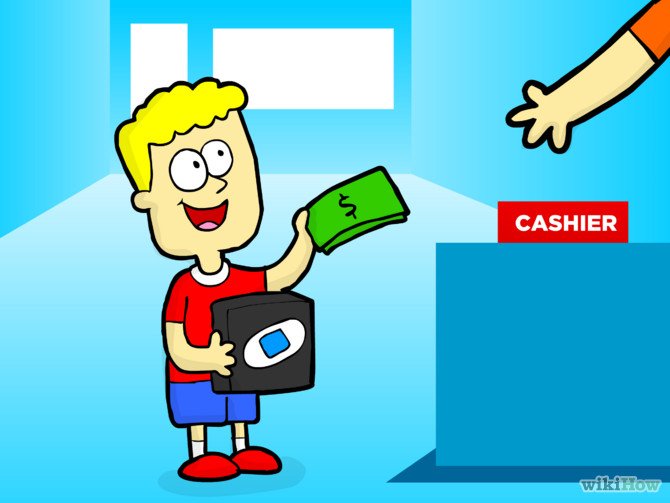 Write – wrote – written
I have written a letter.
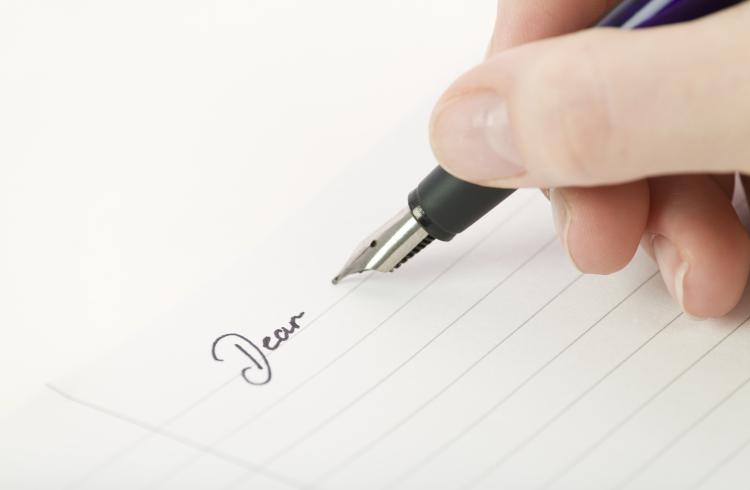 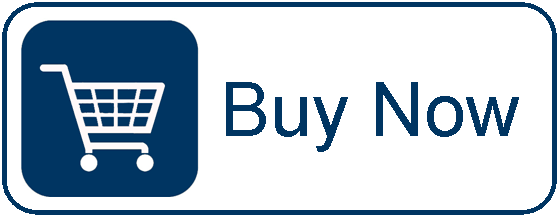 Buy – bought – bought
I have bought a video game.
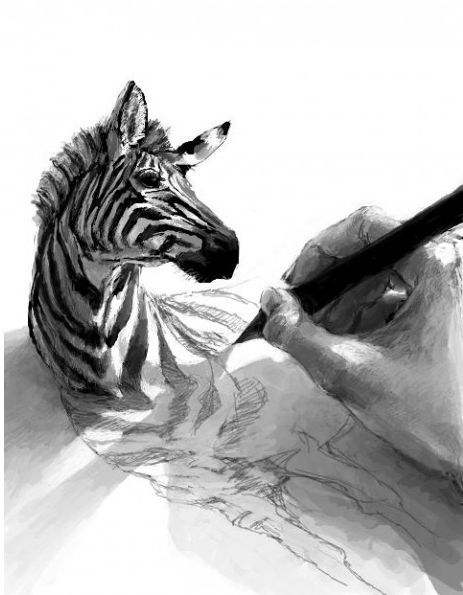 Post – posted – posted
She has posted a letter.
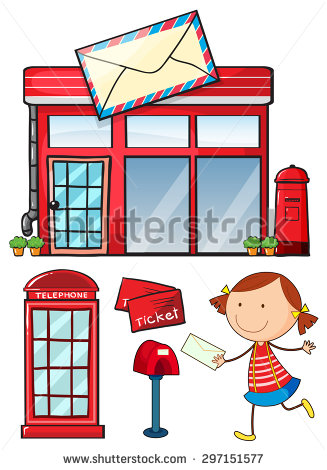 Draw – drew – drawn
They have drawn a zebra.
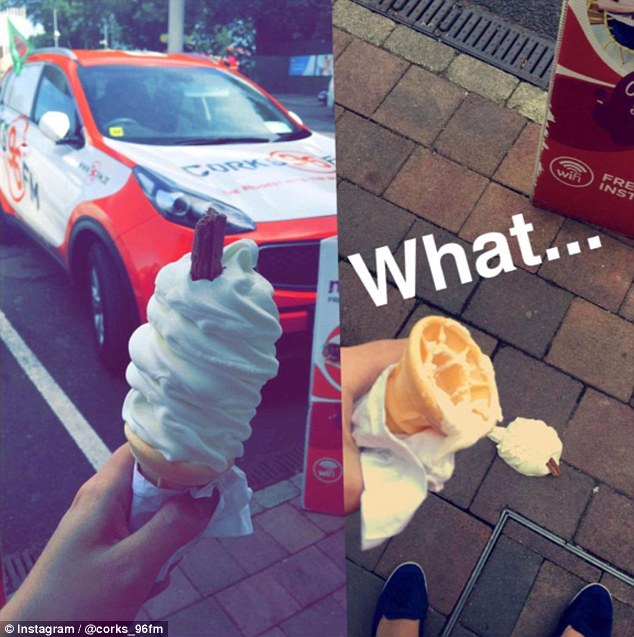 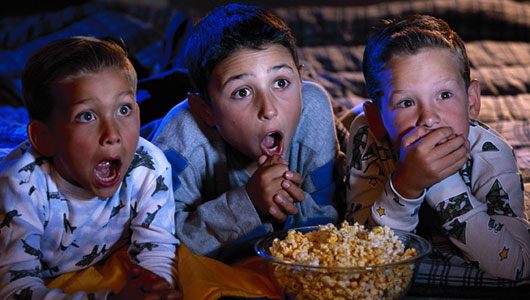 Watch – watched – watched
They have watched a movie.
Drop – dropped – dropped 
I have dropped my ice cream.
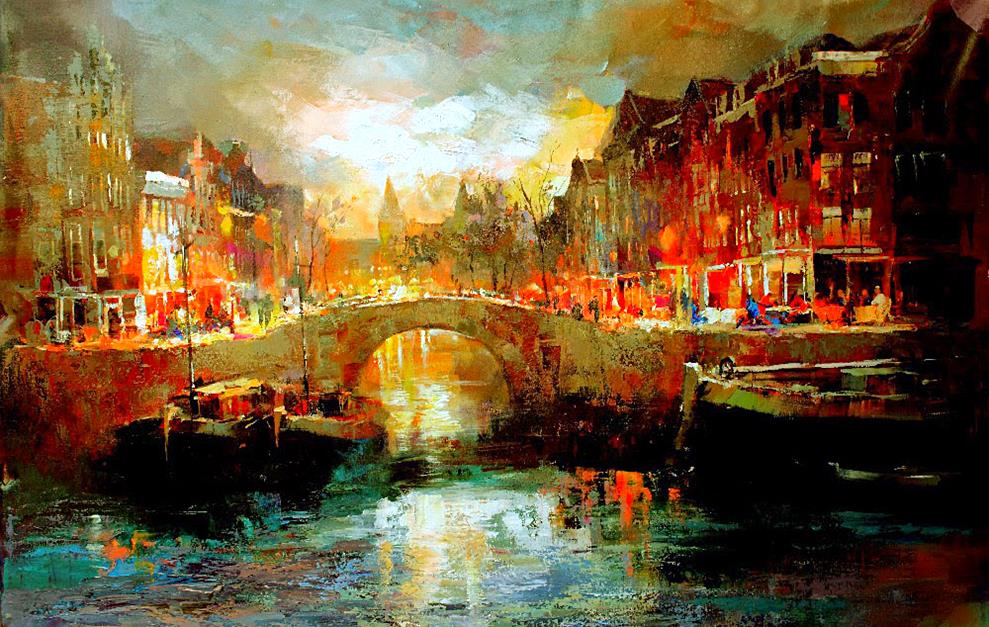 Try – tried – tried
I have tried to ride a bike.
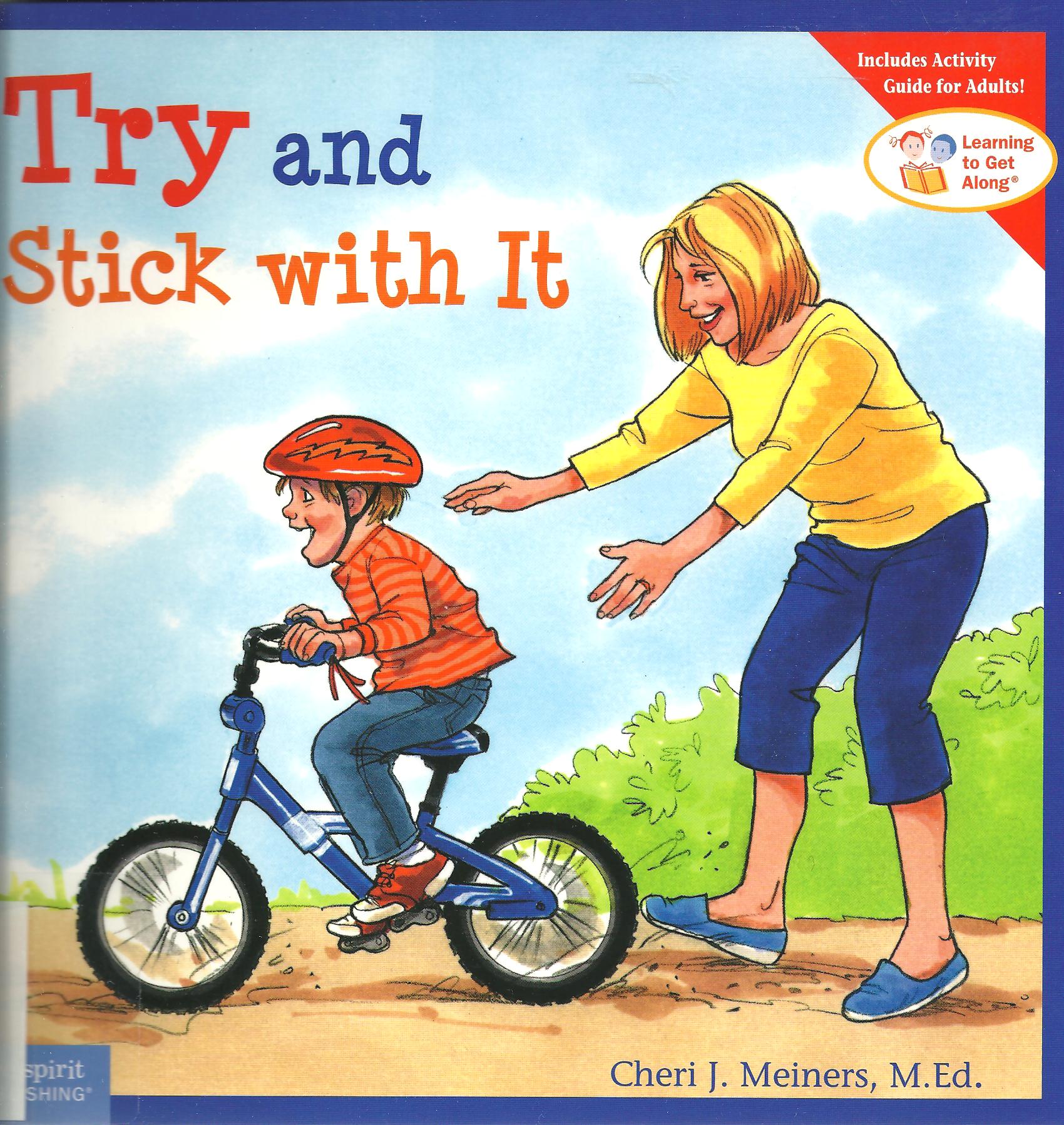 Paint – painted – painted
She has painted a wall.
Sell – sold – sold
I have sold my video games
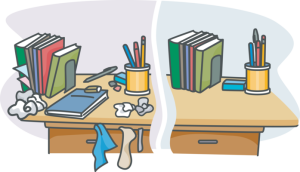 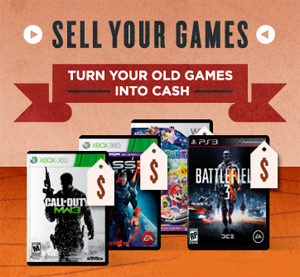 Reorder – reordered – reordered
I have reordered my desk.
Dive – dove – dived
I have dived with a turtle.
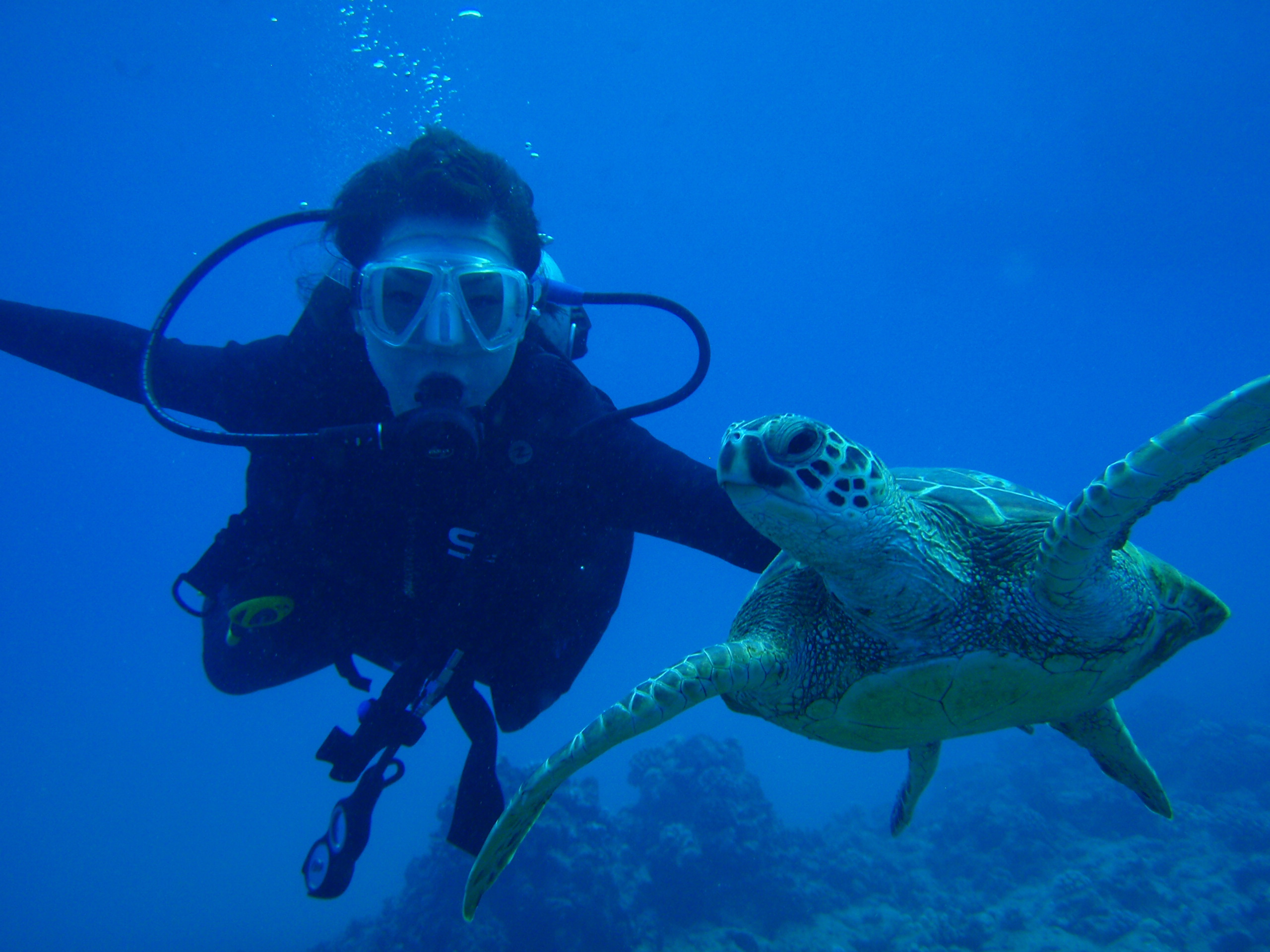 Lose – lost – lost
I have lost the chess game.
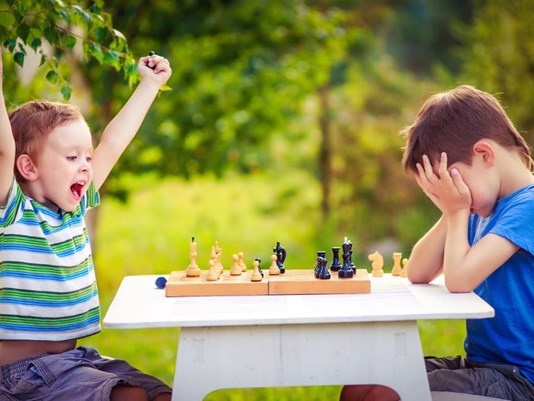 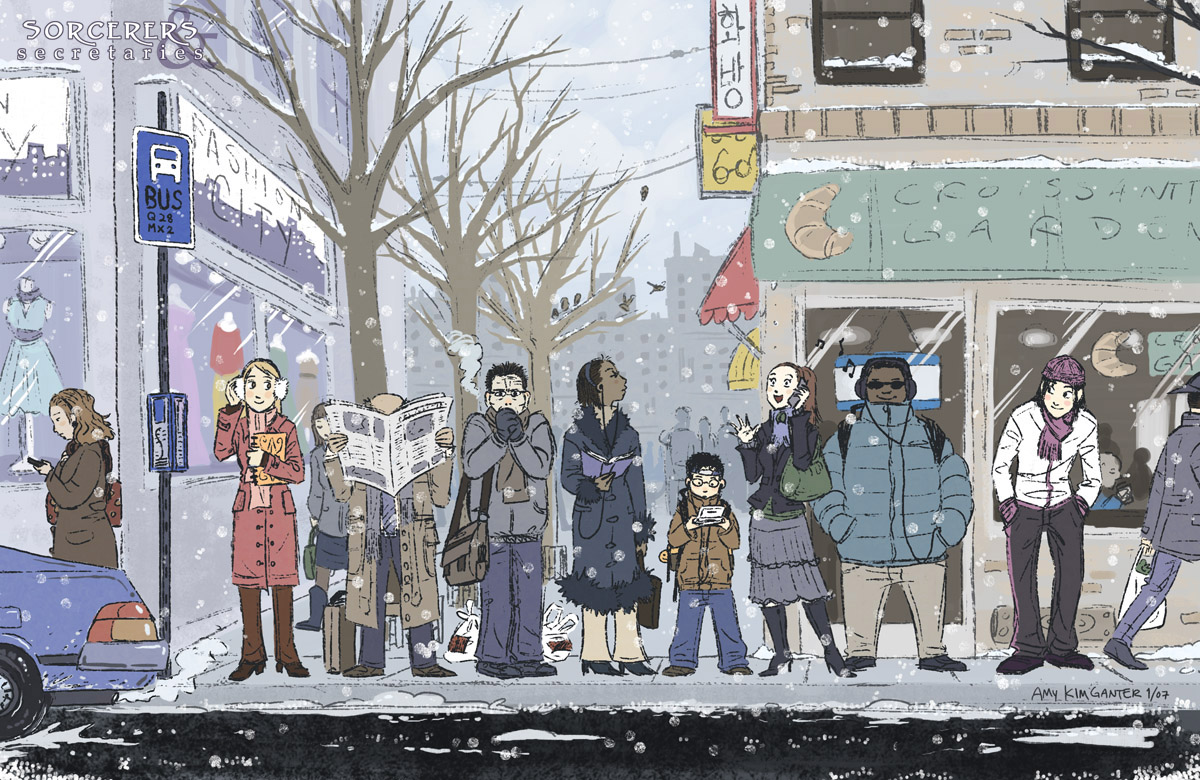 Wait – waited – waited
They have waited for the bus.
Teach – taught – taught
My teacher has taught me science.
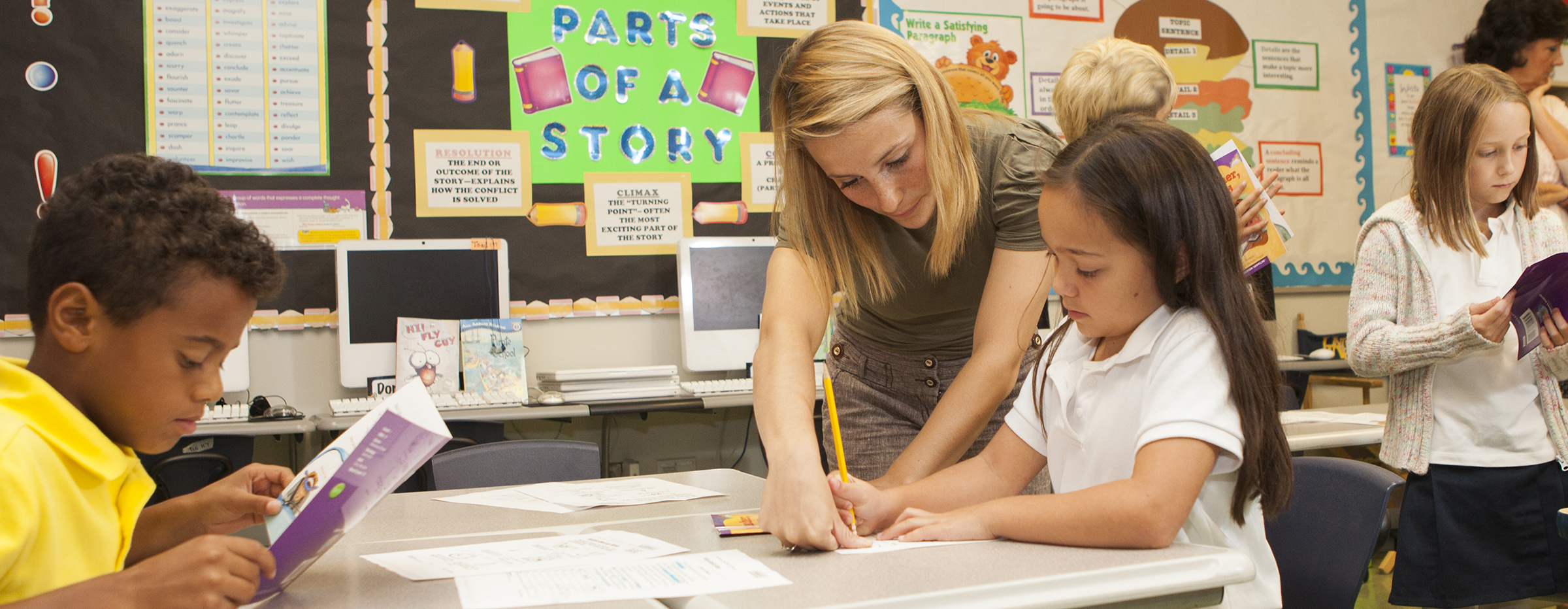